APOYO GUÍA N° 20
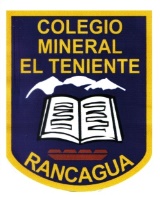 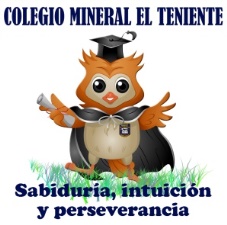 EJE TEMÁTICO: Datos y Probabilidades
PRIORIZACIÓN CURRICULAR, NIVEL 1: (OA 25): Construir, leer e interpretar pictogramas y gráficos de barra simple con escala, en base a información recolectada o dada.

O A de la clase: Elaborar pictogramas y gráficos de barra para representar una serie de datos
Colegio Mineral El Teniente
Tercer año Básico A – B y C
Maritza Medina Silva
¿qué es un pictograma?
?
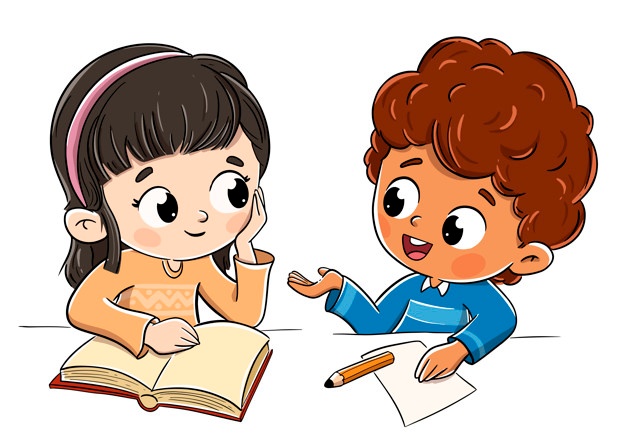 Un pictograma es un tipo de gráfico cuya información se representa a través de dibujos.
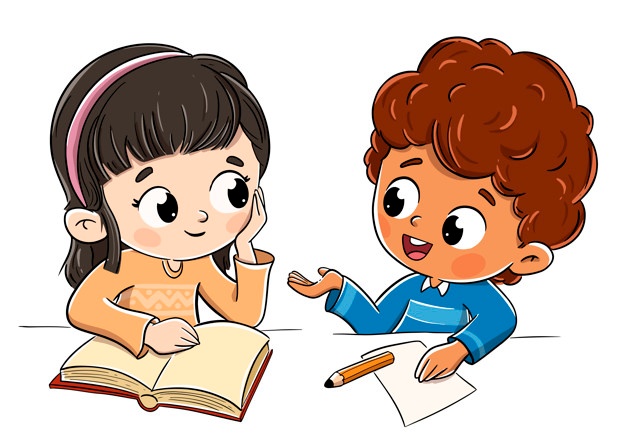 PICTOGRAMA
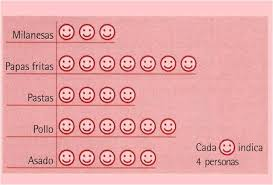 Nos señala que cantidad representa cada imagen
Debemos contar cada carita por 4, así que 20 personas prefieren el asado
Le llamamos Gráfico de barras porque está hecho con barras
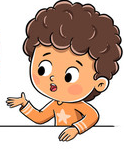 Gráfico de barras
El tamaño de cada barra dependerá de la cantidad que representa. Por ejemplo, La barra roja llega al 20 porque hay 20 alumnos que prefieren el futbol
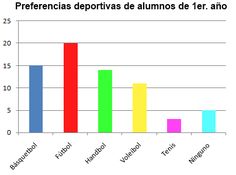 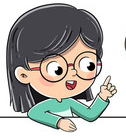 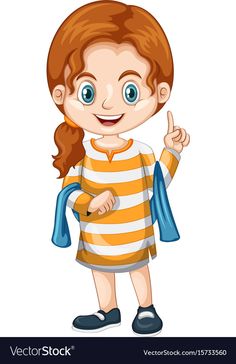 Cada barra representa un dato
Construir un gráfico de Barras
El Título señala que información entrega el gráfico
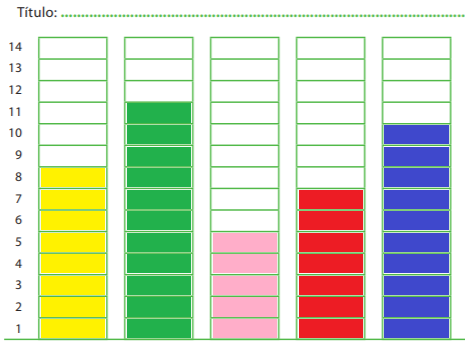 La barra se eleva justo hasta la altura que representa
Eje Vertical
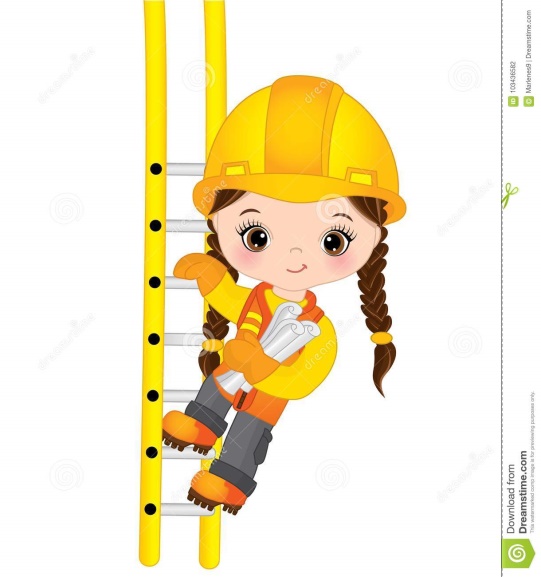 El titulo del Eje Horizontal
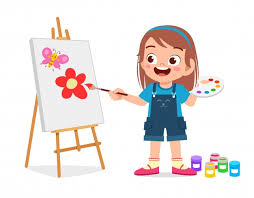 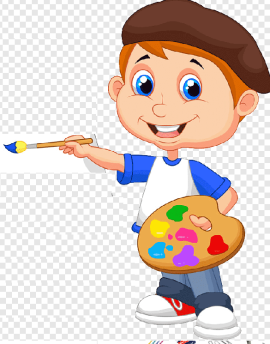 Cada barra debe llevar el nombre del dato que representa
AHORA ES TURNO DE RESOLVER LA GUÍA DE TRABAJO

Recuerda trabajar en tu texto de estudio las páginas 236 a 241.   
Si tienes dudas puedes comunicarte al  correo que aparece en tu guía o al WHATSAPP +56 9 6419 2995
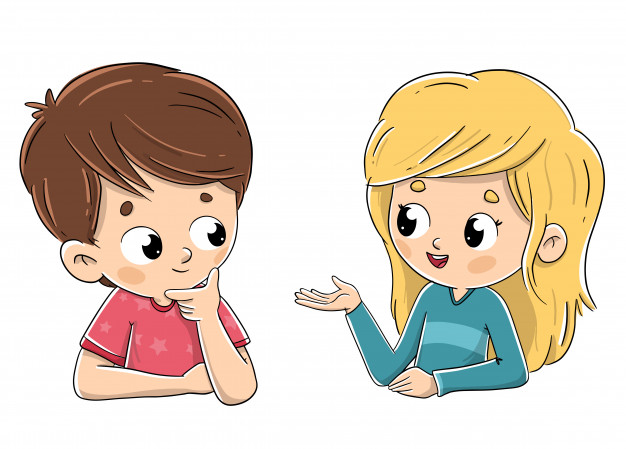 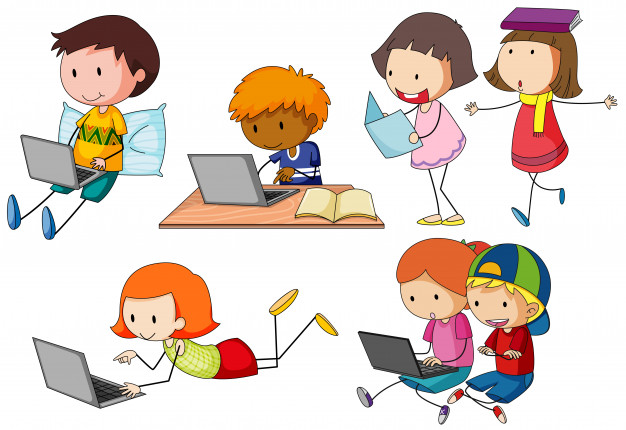